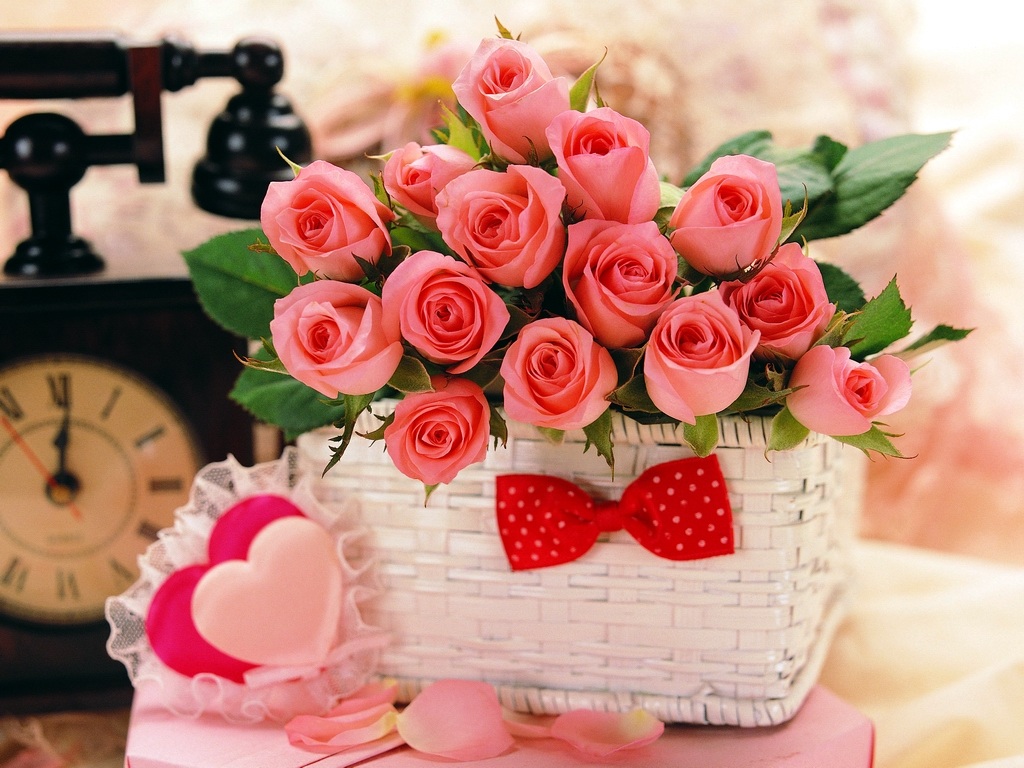 TOÁN - LỚP 3
LUYỆN TẬP
www.themegallery.com
Toán
KIỂM TRA BÀI CŨ
Đọc nối tiếp các bảng chia đã học.
www.themegallery.com
Toán
Tiết 10: Luyện tập
1. Tính:
= 60 : 2
c) 20 x 3 : 2
a) 5 x3 + 132
= 15    + 132
=    30
=       147
b)32 : 4 + 106
=  8 + 106
=    114
www.themegallery.com
B
A
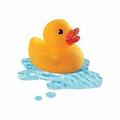 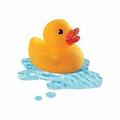 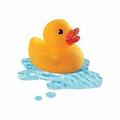 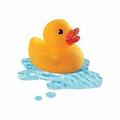 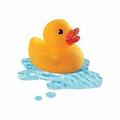 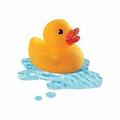 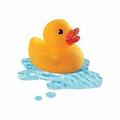 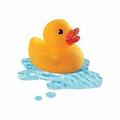 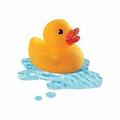 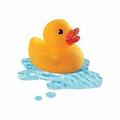 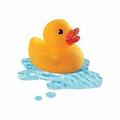 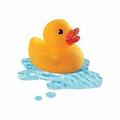 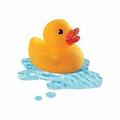 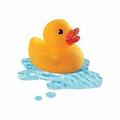 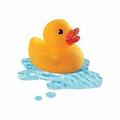 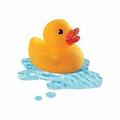 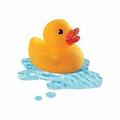 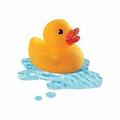 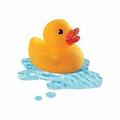 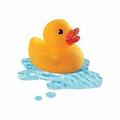 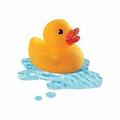 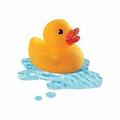 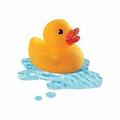 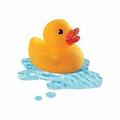 Toán
Tiết 10: Luyện tập
Bài 2: Đã khoang vào 1  số con vịt trong hình nào?
4
A
www.themegallery.com
Toán
Tiết 10 : Luyện tập
Bài 3. Mỗi bàn có 2 học sinh. Hỏi 4 bàn như vậy có bao nhiêu học sinh?
Tóm tắt
1 bàn: 2 học sinh
4 bàn : … học sinh?
Bài giải
4 bàn có số học sinh  là:
2 x 4 = 8 (học sinh)
Đáp số: 8 học sinh.
www.themegallery.com
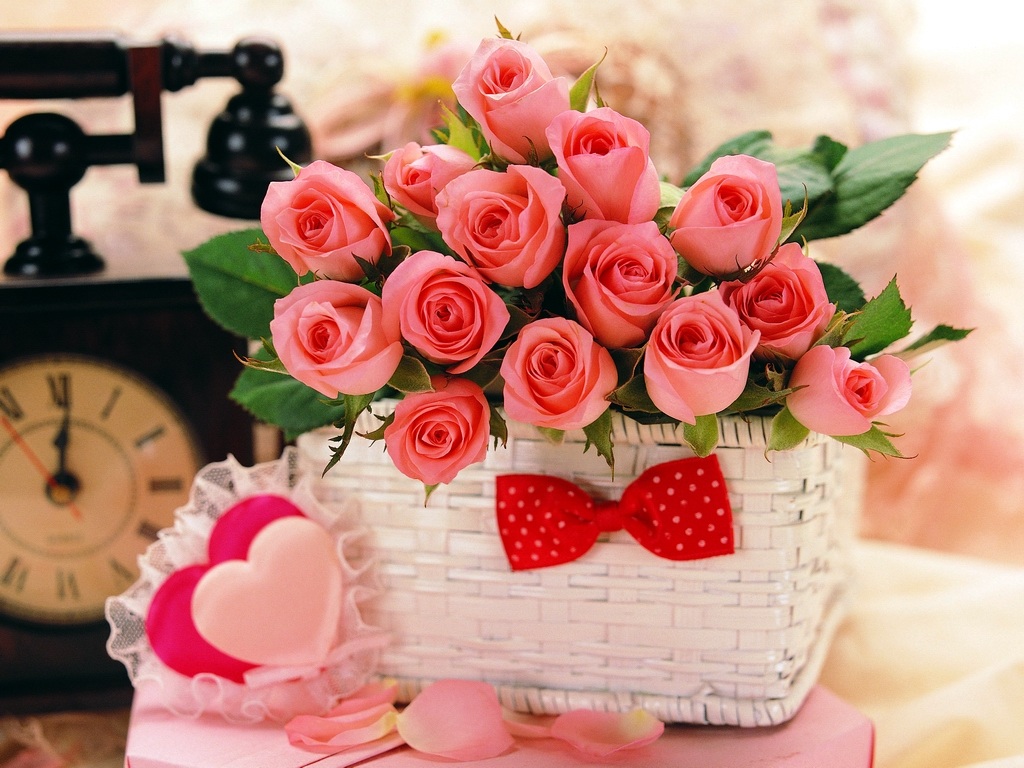 CHÀO CÁC EM!
www.themegallery.com